ระบบจับบัตรคิวออนไลน์ Smart Hospital 4.0
โรงพยาบาลชัยนาทนเรนทร
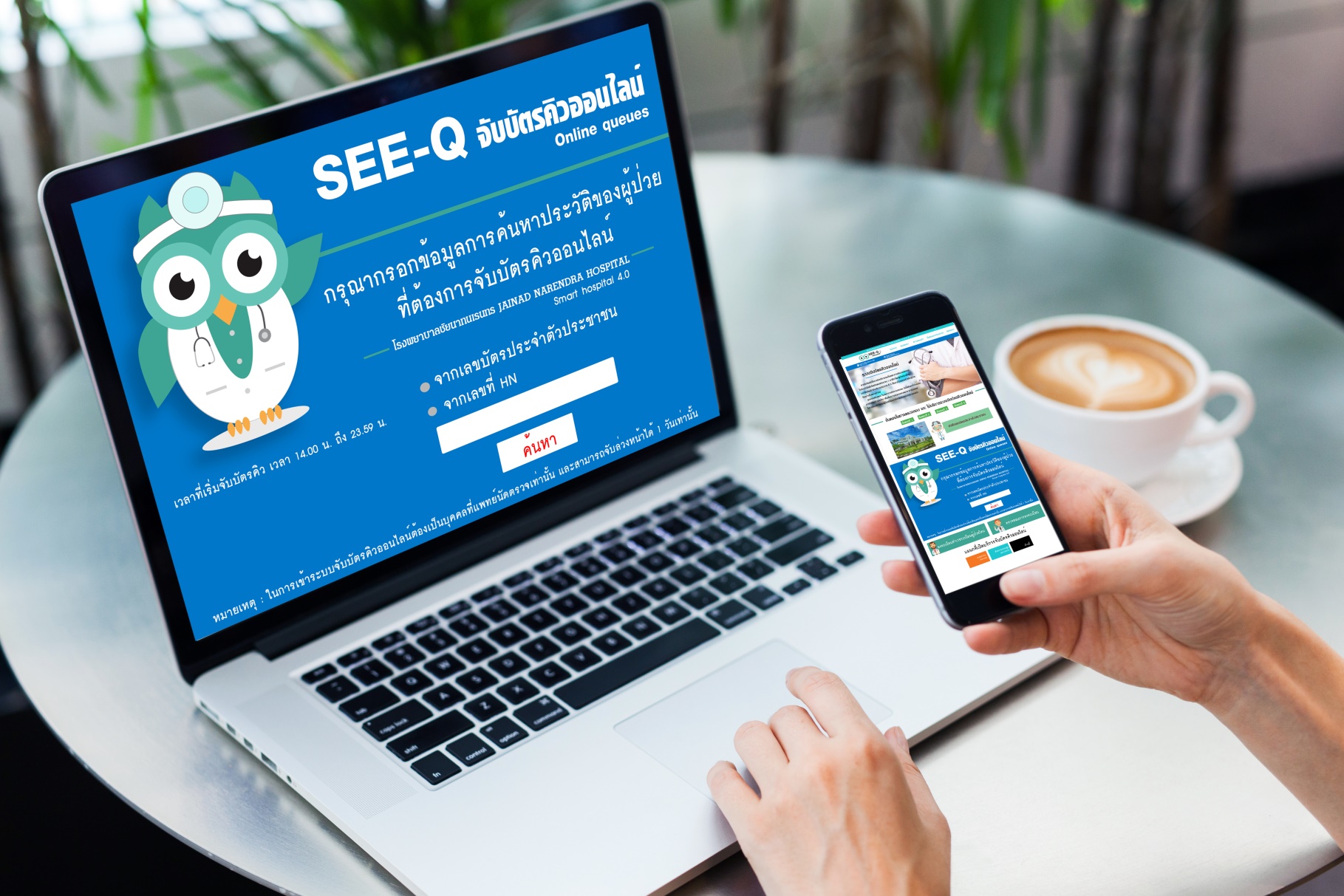 โดย ศูนย์คอมพิวเตอร์โรงพยาบาลชัยนาทนเรนทร
ระบบจับบัตรคิวออนไลน์ Smart Hospital 4.0
โรงพยาบาลชัยนาทนเรนทร
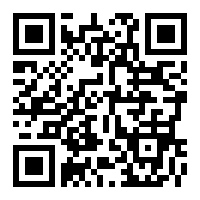 http://chainathospital.org/q-service
โดย ศูนย์คอมพิวเตอร์โรงพยาบาลชัยนาทนเรนทร
สัญลักษณ์และชื่อของระบบฯ
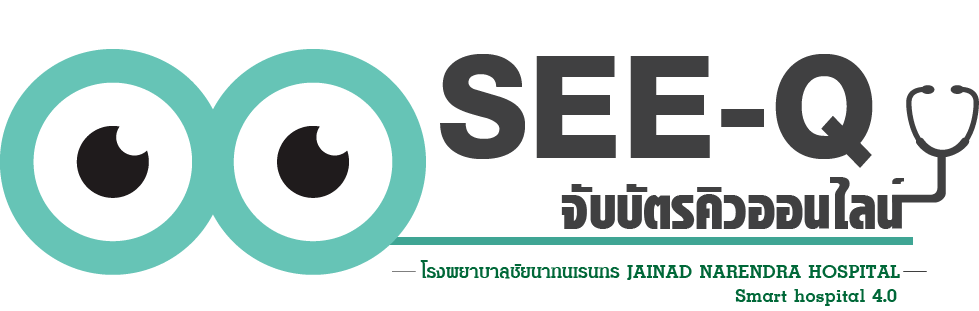 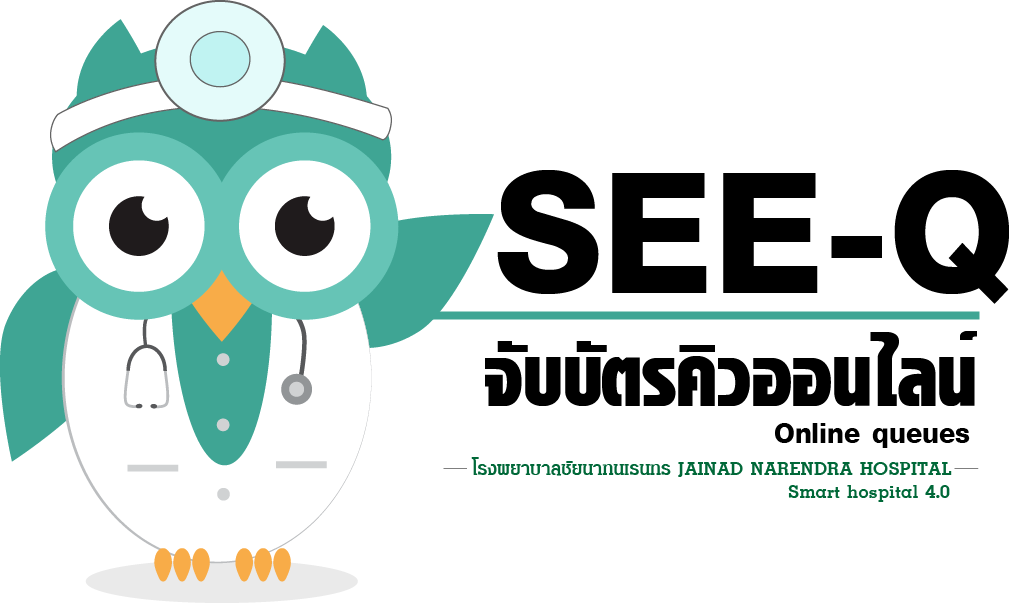 สัญลักษณ์นกฮูกใส่ชุดคุณหมอและตานกฮูก 
หมายถึง นกฮูกคือสัญลักษณ์แห่งความรอบรู้ 
และมองการณ์ไกลด้วยสายตาที่ยอดเยี่ยม
S = Service การบริการ
E = Easy ง่ายและสะดวกสบาย
E = Everyone ทุกๆคน
Q = Queue เข้าคิว,ลำดับ
                                           เรียกสั้นๆว่า   " ซี-คิว "
SEE-Q
ทำไมต้อง SEE-Q ?
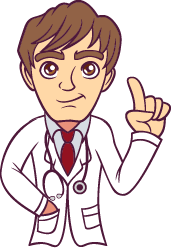 ความหมายโดยรวมๆ จะหมายถึง การให้บริการจับคิวออนไลน์
สำหรับทุกๆคนเพื่อให้ง่ายและสะดวกสบายยิ่งขึ้นโดยสามารถจับบัตรคิว
ผ่านระบบ SEE-Q
การเข้าใช้งานเบื้องต้นสำหรับผู้รับบริการ
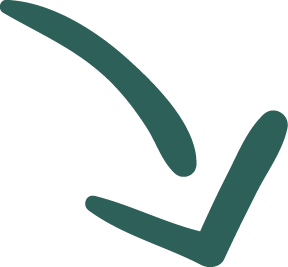 เข้าระบบจับบัตรคิวออนไลน์ ผ่านหน้าเว็บไซต์โรงพยาบาลชัยนาทนเรนทร 
http://www.chainathospital.org/chainatweb/ เลือกหัวข้อ SEE – Q 
ระบบจับบัตรคิวออนไลน์จะเข้าหน้าเว็บไซต์ของ SEE-Q เลือกจับบัตรคิว
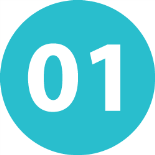 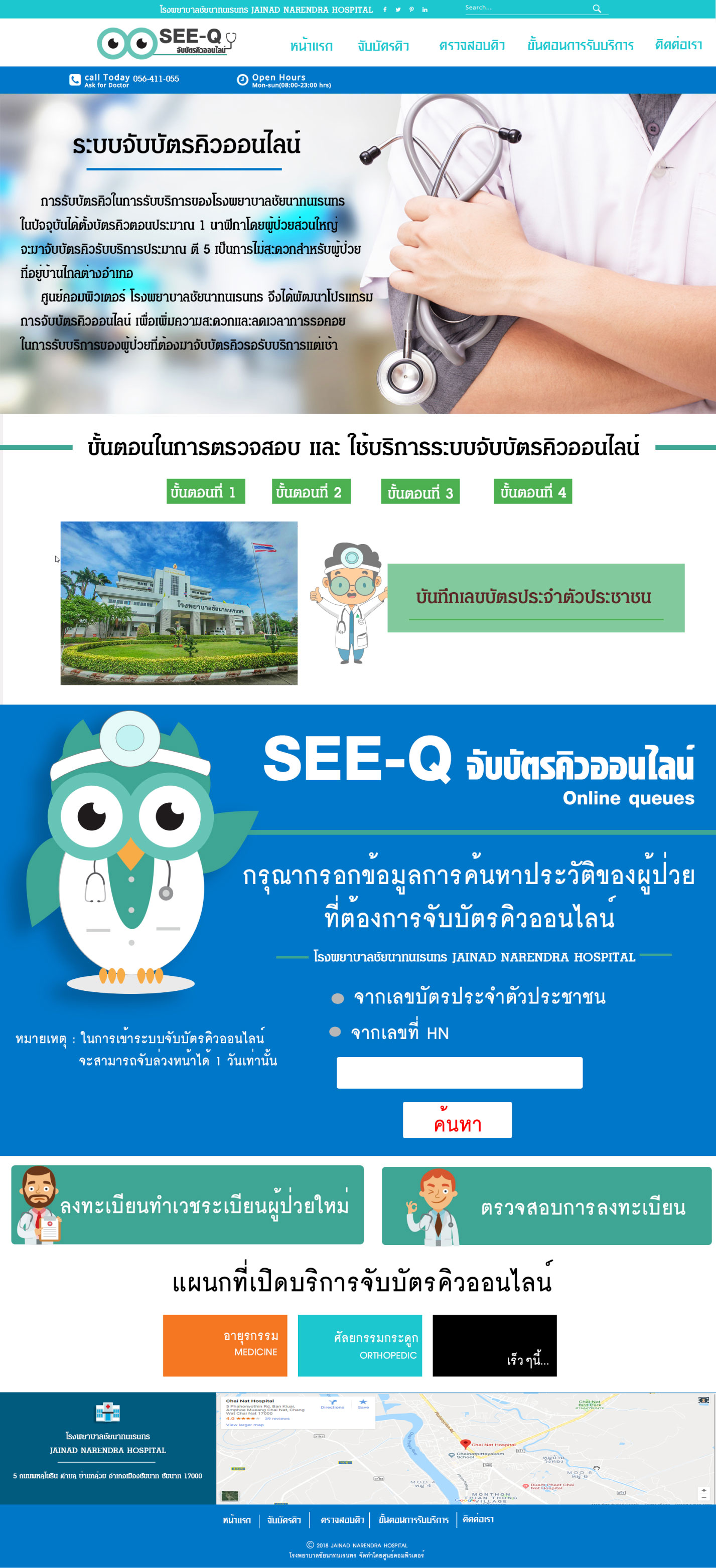 การเข้าใช้งานเบื้องต้นสำหรับผู้รับบริการ (ต่อ)
การจับบัตรคิว ให้ผู้รับบริการกรอกข้อมูลค้นหาประวัติ โดยจะค้นหาโดยการใส่เลขบัตรประจำตัวประชาชน หรือเลข HN ของแต่ละคน (เลข HA ดูได้จากใบนัด) และกด " ค้นหา "
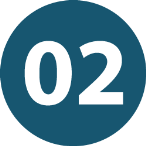 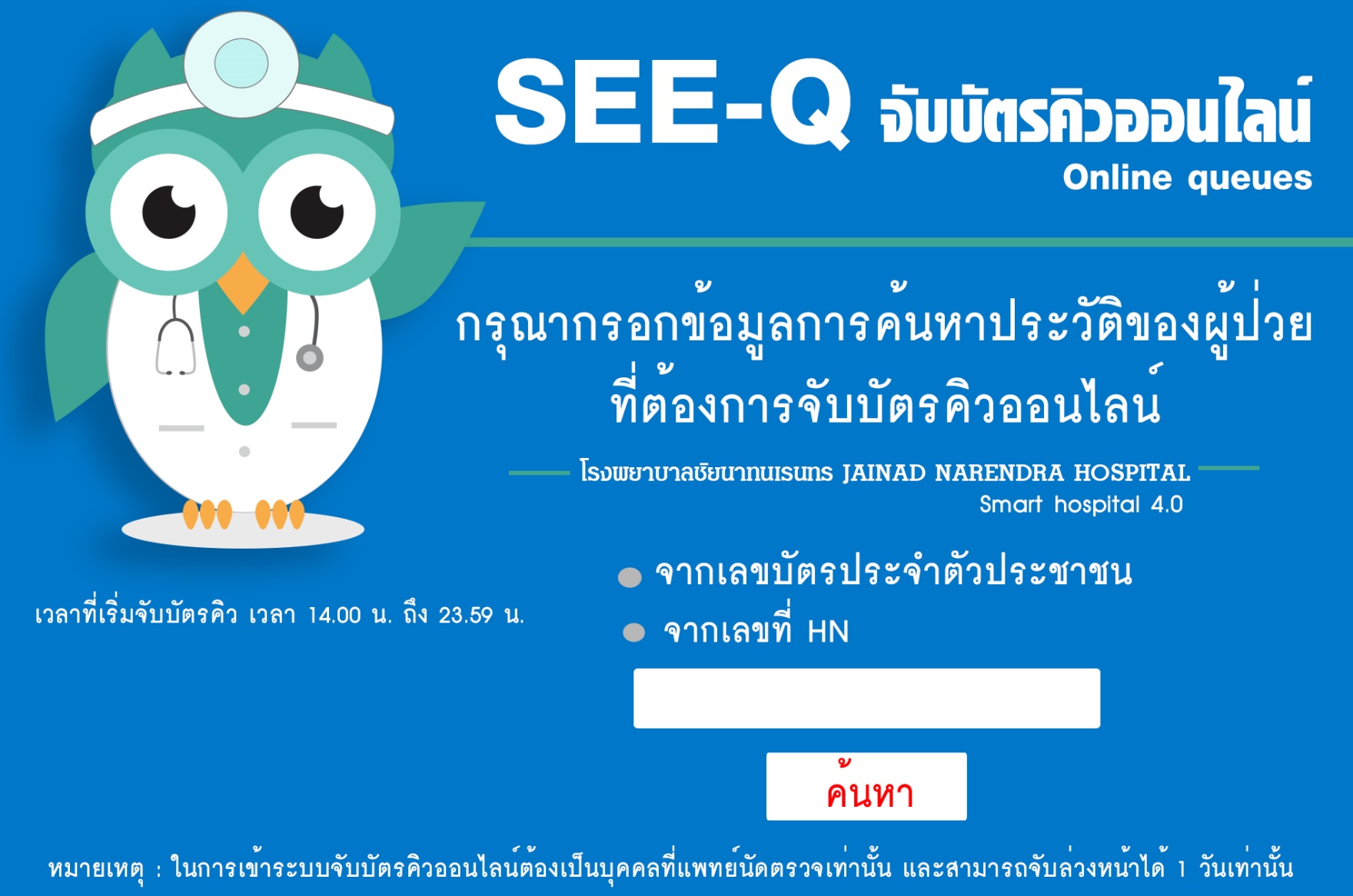 การเข้าใช้งานเบื้องต้นสำหรับผู้รับบริการ (ต่อ)
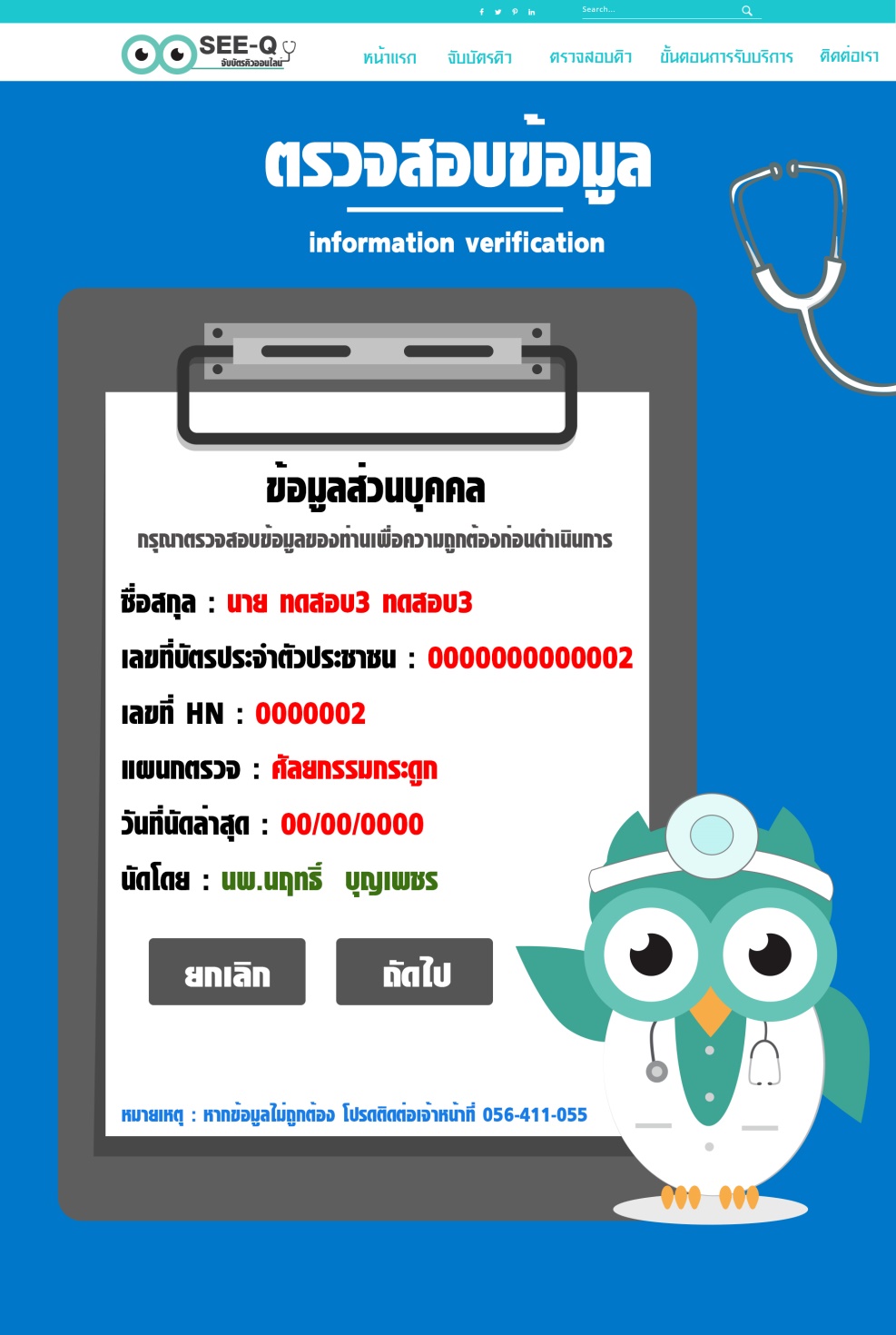 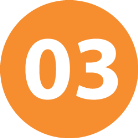 ผู้รับบริการตรวจสอบข้อมูลส่วนตัว

* ถ้าถูกต้องเรียบร้อยให้กด " ถัดไป " 
* แต่ถ้าข้อมูลไม่ถูกต้องโปรดติดต่อเจ้าหน้า
* ถ้าไม่ต้องการจองคิวแล้วให้กด " ยกเลิก "
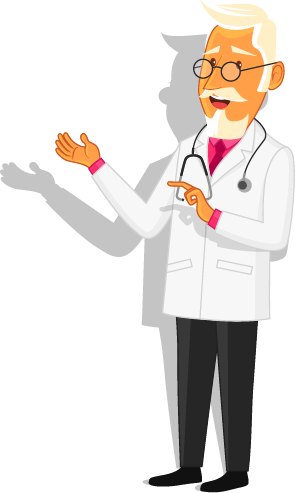 การเข้าใช้งานเบื้องต้นสำหรับผู้รับบริการ (ต่อ)
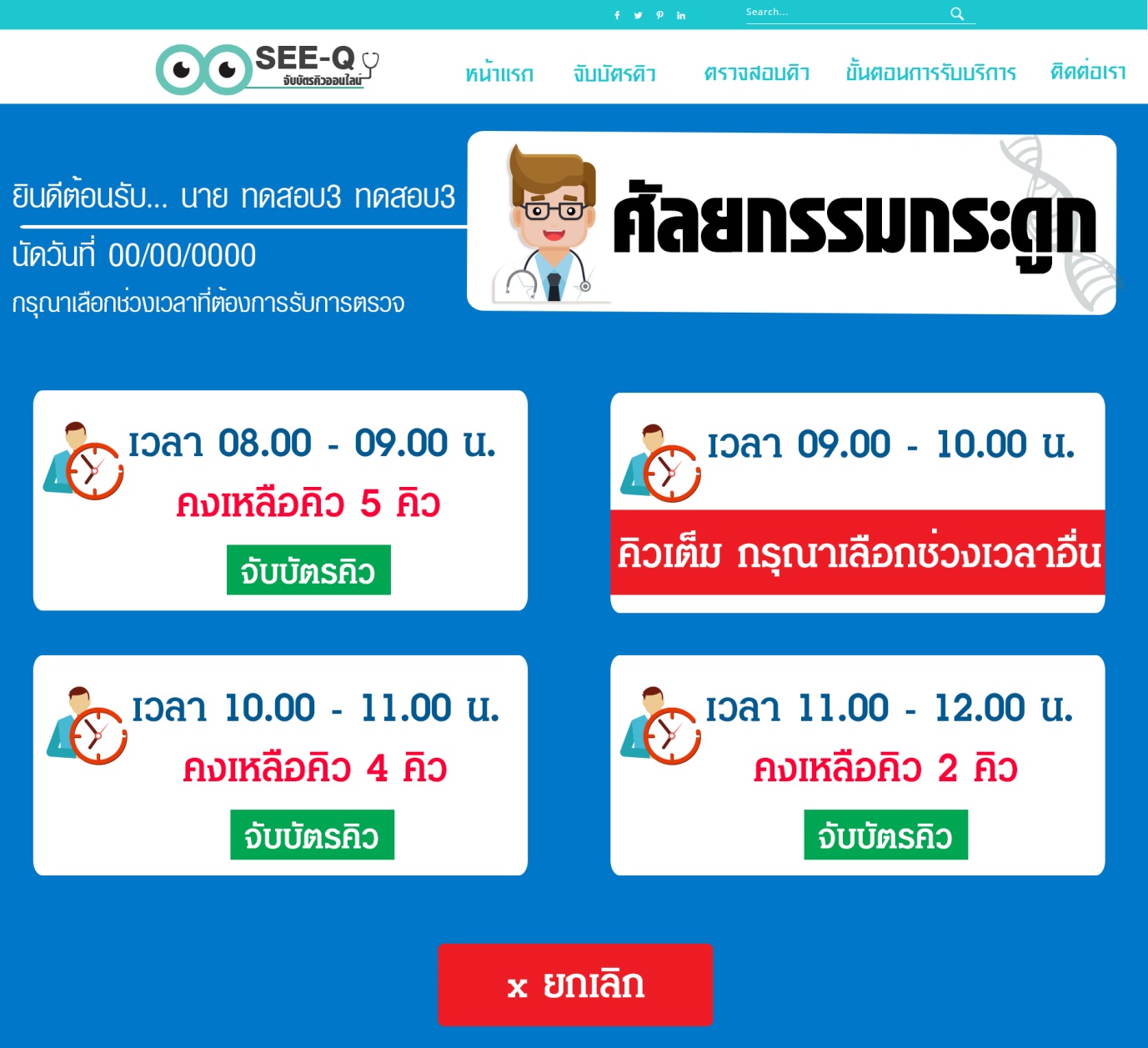 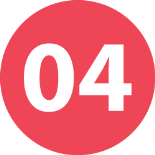 ผู้รับบริการเลือกช่วงเวลา
ที่ต้องการพบแพทย์ จะมีจำนวนคิว
คงเหลือแจ้งในแต่ละช่วงเวลา
เมื่อได้ช่วงเวลาที่ต้องการ          ให้กด " จับบัตรคิว " 
ในช่วงเวลานั้นๆ 

ถ้าไม่ต้องการจองคิวแล้ว
ให้กด " ยกเลิก "
การเข้าใช้งานเบื้องต้นสำหรับผู้รับบริการ (ต่อ)
หน้าจอการแสดงลำดับคิว ข้อมูลส่วนตัวและช่วงเวลาที่เลือก พร้อมคิวอาร์โค้ดไว้สำหรับตรวจสอบคิวของท่าน และกด " ยืนยันการจองคิว “ เพื่อยืนยันการจองคิวในการรับบริการอีกครั้ง แต่ถ้าไม่ต้องการจองคิวแล้วให้กด " ยกเลิกการจองคิว "
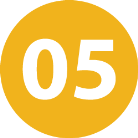 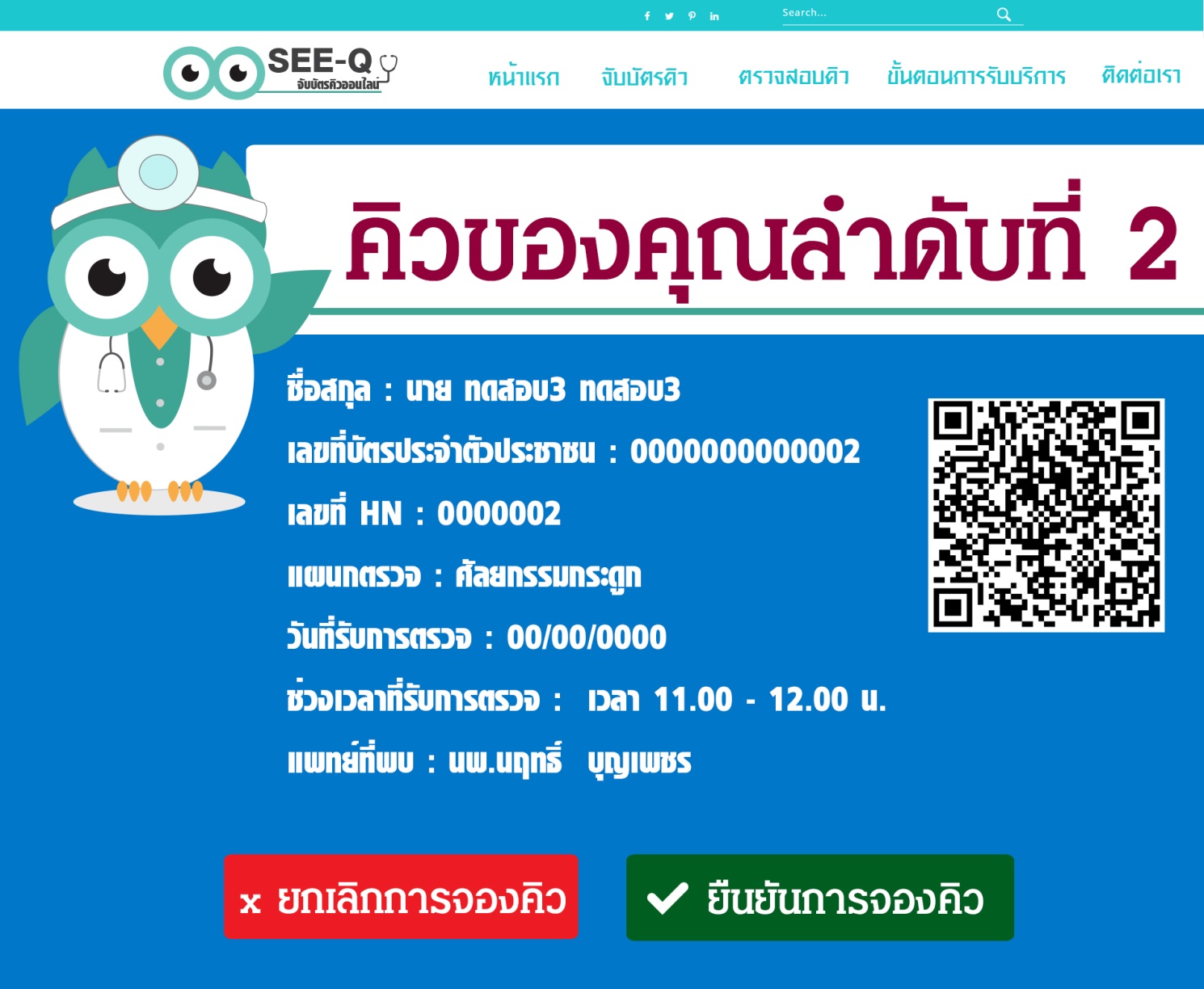 การเข้าใช้งานเบื้องต้นสำหรับผู้รับบริการ (ต่อ)
ลำดับคิวของท่าน จะแสดงข้อมูลบางส่วน และสามารถบันทึกเป็นรูปภาพไว้ได้ อีกทั้งยังสามารถสแกนคิวอาร์โด เพื่อตรวจสอบคิวของท่านต่อไป
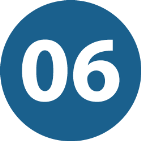 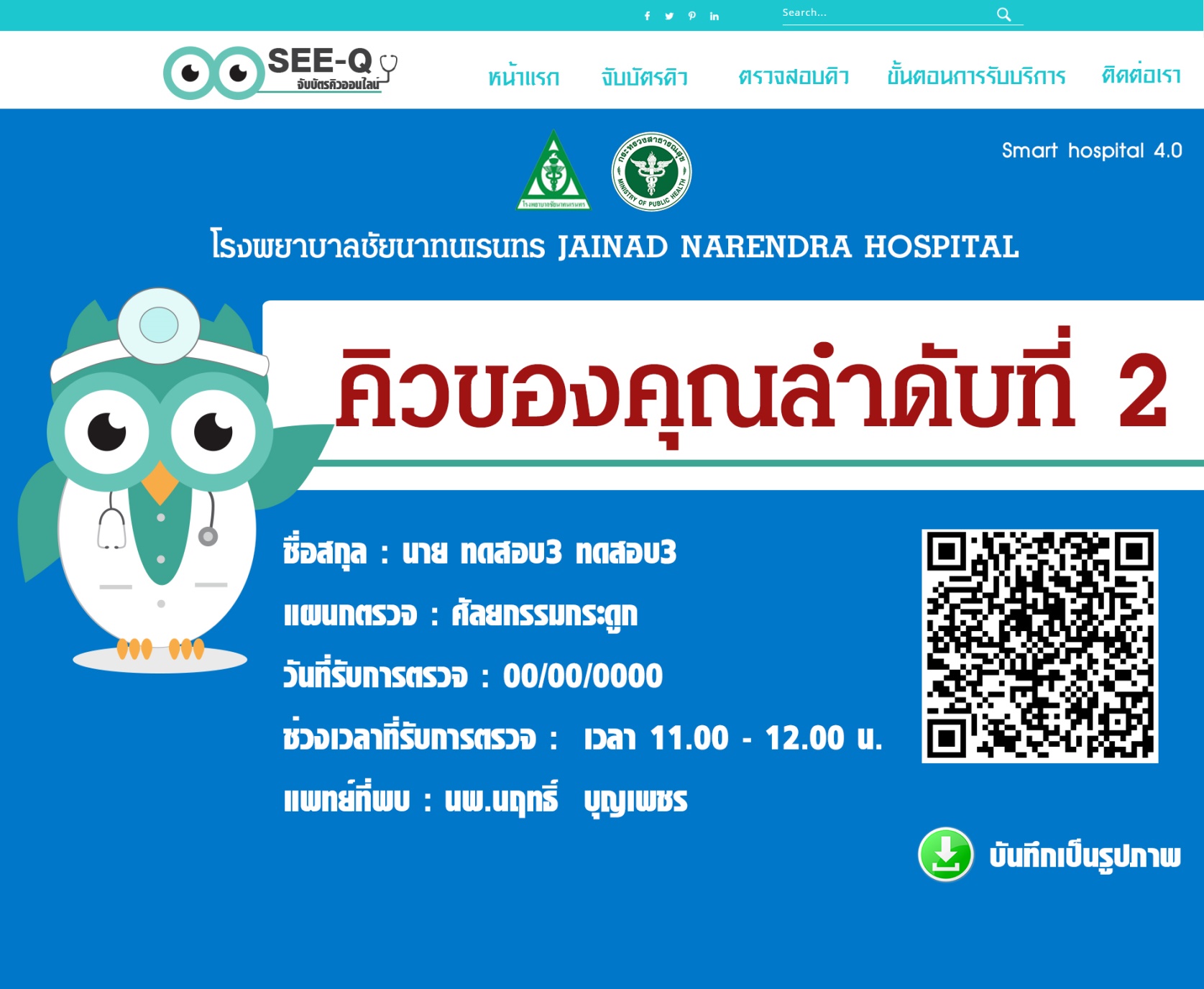 การตรวจสอบคิว/เปลี่ยนคิว
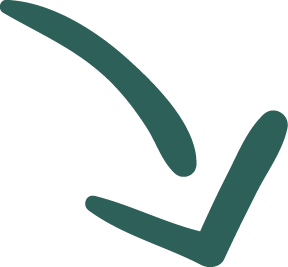 เข้าระบบจับบัตรคิวออนไลน์ ผ่านหน้าเว็บไซต์โรงพยาบาลชัยนาทนเรนทร 
http://www.chainathospital.org/chainatweb/ เลือกหัวข้อ SEE – Q 
ระบบจับบัตรคิวออนไลน์จะเข้าหน้าเว็บไซต์ของ SEE-Q เลือกตรวจสอบคิว/เปลี่ยนคิว
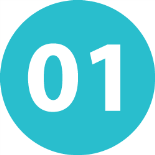 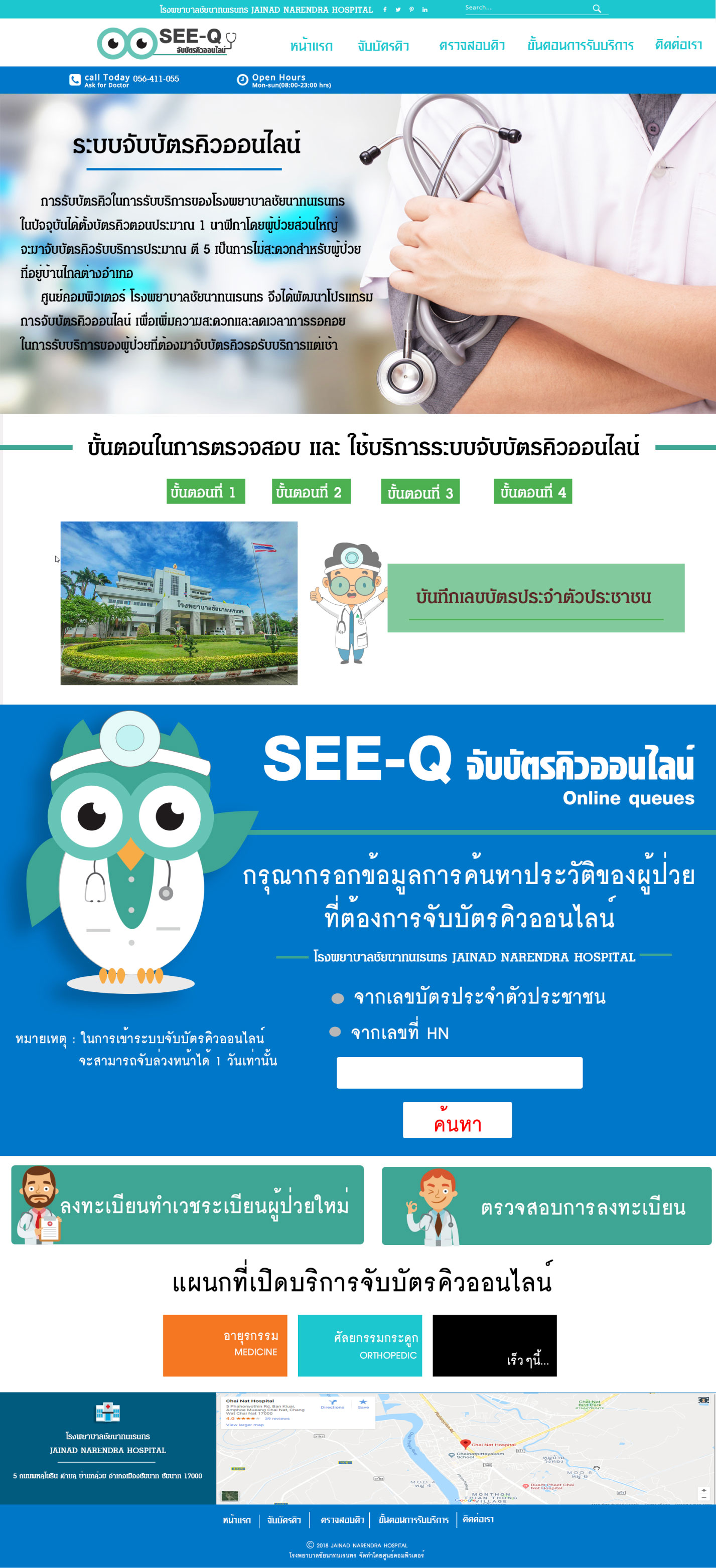 การตรวจสอบคิว/เปลี่ยนคิว (ต่อ)
ตรวจสอบคิวหรือเปลี่ยนคิว(เปลี่ยนแปลงเวลาการเข้าพบแพทย์)โดยกรอกเลขบัตรประจำตัวประชาชน ด้านข้างจะแสดงจำนวนที่แต่ละแผนกเปิดรับบริการ
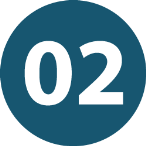 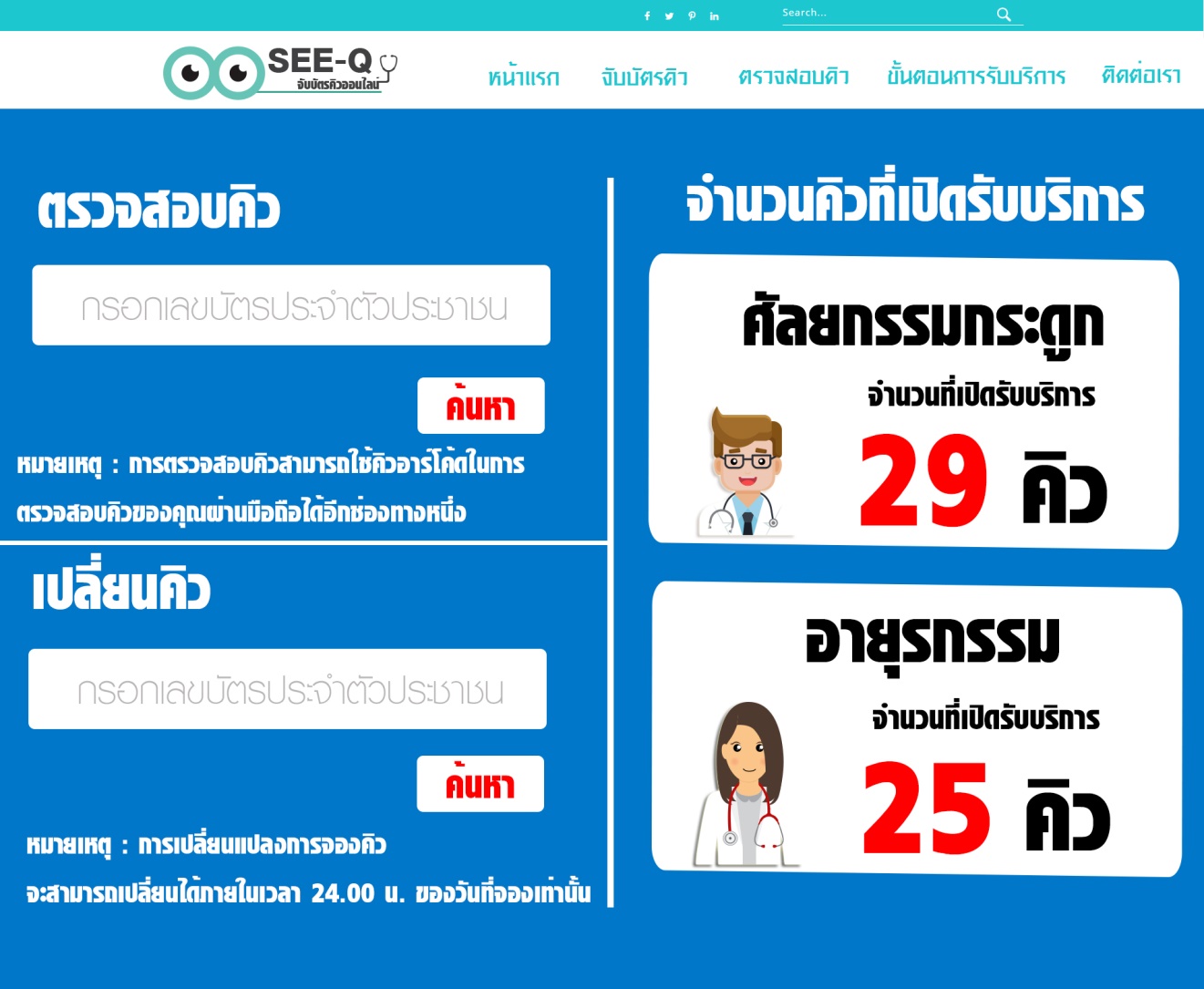 การตรวจสอบคิว/เปลี่ยนคิว (ต่อ)
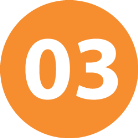 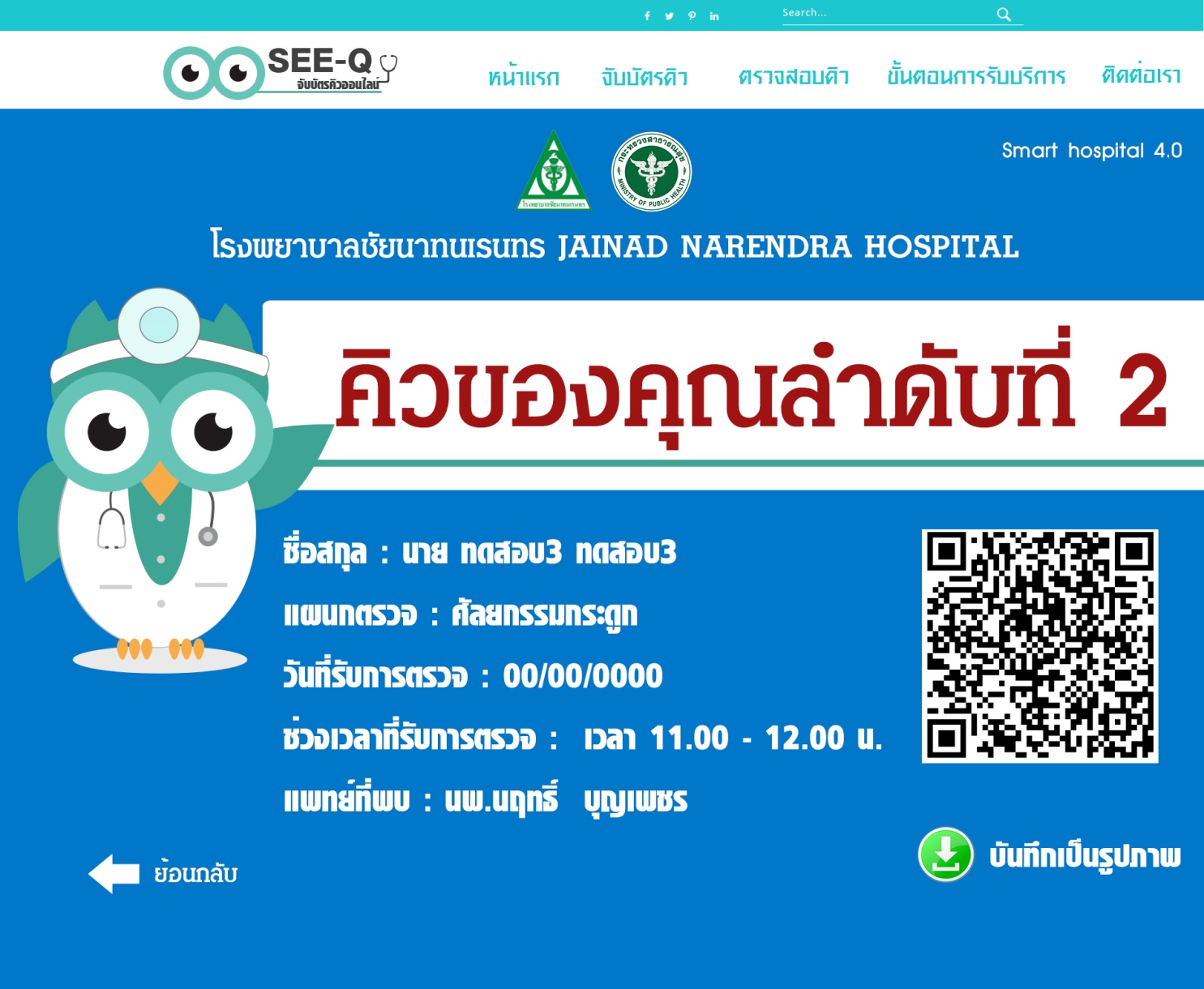 ตรวจสอบคิว
การตรวจสอบคิว/เปลี่ยนคิว (ต่อ)
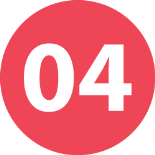 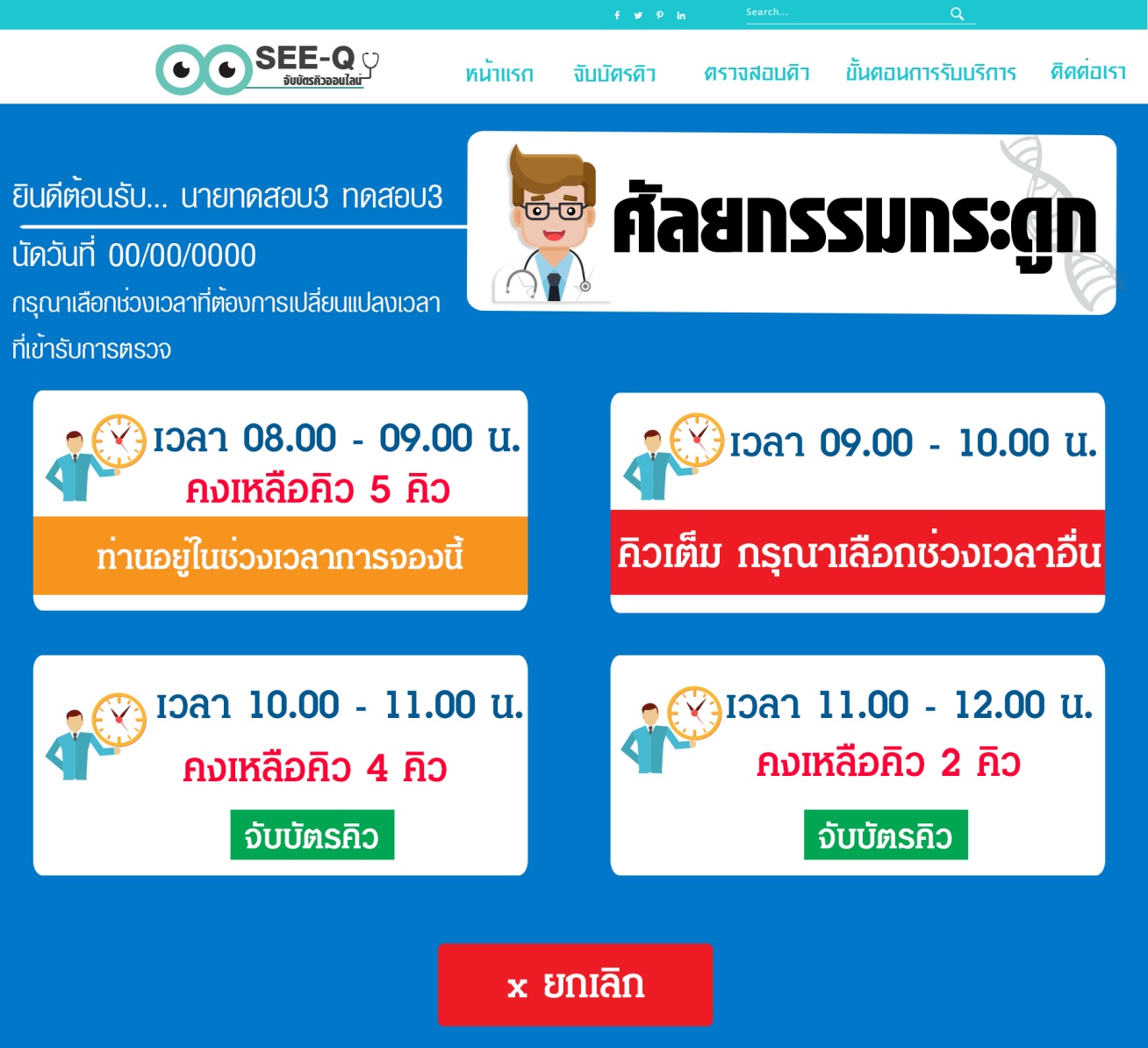 เลือกเปลี่ยนช่วงเวลา                ที่ต้องการเข้าพบแพทย์ใหม่
ระบบจับบัตรคิวออนไลน์ Smart Hospital 4.0
โรงพยาบาลชัยนาทนเรนทร
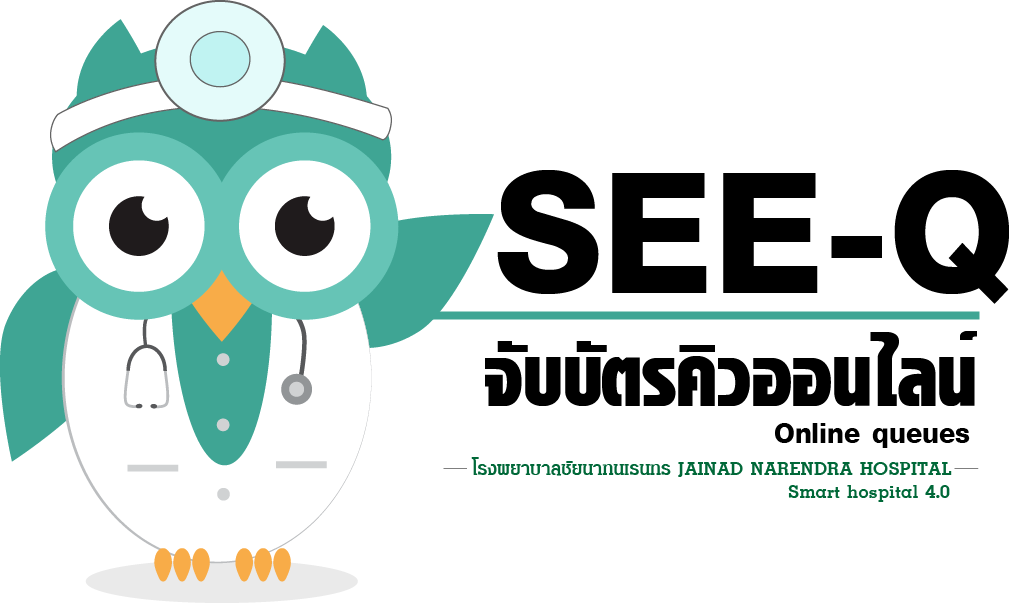 ขอบคุณครับ